Nov 2022
IEEE 802.11 TGbd Session Agenda 
For Nov Plenary 2022
Date: 2022-11-05
Author:
Slide 1
Bo Sun (ZTE)
Nov 2022
Meeting Protocol, Attendance, Voting & Document Status
In a teleconference, please make sure you join the TC online with your name (affiliation) correctly shown. 
Please remember to register your attendance on https://imat.ieee.org/ with your IEEE account. 
Please announce your affiliation when you first address the group during a meeting slot
Your submission should not contain company logos or advertising
Questions on Voting status, Ballot pool, Access to Reflector, Documentation,  Member’s Area
Contact Jon Rosdahl –  jrosdahl@ieee.org
Note 1 - 802.11 WG Operation Manual requests “Teleconferences are a means to prepare input for sessions provided that the teleconference date, time, agenda, and arrangements are announced on the TG email reflector at least 10 calendar days prior to the teleconference date"

Note 2 - Teleconferences are bound by the conditions stipulated by the documentation below.  Please review them and bring up any questions/concerns you may have before proceeding with the teleconference:
Slide 2
Bo Sun (ZTE)
Nov 2022
Patent Policy, Copyright Policy and Other Guidelines
Following 11 slides
Slide 3
Bo Sun (ZTE)
Nov 2022
Instructions for the WG Chair
The IEEE-SA strongly recommends that at each WG meeting the chair or a designee:
Show slides 1 through 4 of this presentation
Advise the WG attendees that: 
IEEE’s patent policy is described in Clause 6 of the IEEE SA Standards Board Bylaws;
Early identification of patent claims which may be essential for the use of standards under development is strongly encouraged; 
There may be Essential Patent Claims of which IEEE is not aware. Additionally, neither IEEE, the WG, nor the WG Chair can ensure the accuracy or completeness of any assurance or whether any such assurance is, in fact, of a Patent Claim that is essential for the use of the standard under development.
Instruct the WG Secretary to record in the minutes of the relevant WG meeting: 
That the foregoing information was provided and that slides 1 through 4 (and this slide 0, if applicable) were shown; 
That the chair or designee provided an opportunity for participants to identify patent claim(s)/patent application claim(s) and/or the holder of patent claim(s)/patent application claim(s) of which the participant is personally aware and that may be essential for the use of that standard 
Any responses that were given, specifically the patent claim(s)/patent application claim(s) and/or the holder of the patent claim(s)/patent application claim(s) that were identified (if any) and by whom.

The WG Chair shall ensure that a request is made to any identified holders of potential essential patent claim(s) to complete and submit a Letter of Assurance.
It is recommended that the WG Chair review the guidance in IEEE-SA Standards Board Operations Manual 6.3.5 and in FAQs 14 and 15 on inclusion of potential Essential Patent Claims by incorporation or by reference. 

	Note: WG includes Working Groups, Task Groups, and other standards-developing committees with a PAR approved by the IEEE-SA Standards Board.
(Slide 0, Optional to be shown)
Slide 4
Bo Sun (ZTE)
Nov 2022
Participants have a duty to inform the IEEE
Participants shall inform the IEEE (or cause the IEEE to be informed) of the identity of each holder of any potential Essential Patent Claims of which they are personally aware if the claims are owned or controlled by the participant or the entity the participant is from, employed by, or otherwise represents

Participants should inform the IEEE (or cause the IEEE to be informed) of the identity of any other holders of potential Essential Patent Claims

Early identification of holders of potential Essential Patent Claims is encouraged
Slide #1
Slide 5
Bo Sun (ZTE)
Nov 2022
Ways to Inform IEEE
Cause an LOA to be submitted to the IEEE-SA (patcom@ieee.org); or
Provide the chair of this group with the identity of the holder(s) of any and all such claims as soon as possible; or
Speak up now and respond to this Call for Potentially Essential Patents

If anyone in this meeting is personally aware of the holder of any patent claims that are potentially essential to implementation of the proposed standard(s) under consideration by this group and that are not already the subject of an Accepted Letter of Assurance, please respond at this time by providing relevant information to the WG Chair.
Slide #2
Slide 6
Bo Sun (ZTE)
Nov 2022
Patent Related Information
The patent policy and the procedures used to execute that policy are documented in the:
Clause 6 of the IEEE-SA Standards Board Bylaws (http://standards.ieee.org/develop/policies/bylaws/sect6-7.html#6)
Clause 6.3 of the IEEE-SA Standards Board Operations Manual (http://standards.ieee.org/develop/policies/opman/sect6.html#6.3)

Material about the patent policy is available at
http://standards.ieee.org/about/sasb/patcom/materials.html

If you have questions, contact the IEEE-SA Standards Board Patent Committee Administrator at patcom@ieee.org
Slide #3
Slide 7
Bo Sun (ZTE)
Nov 2022
Instructions for Chairs of standards development activities
At the beginning of each standards development meeting the chair or a designee is to:
Show the following slides (or provide them beforehand)
Advise the standards development group participants that: 
IEEE SA’s copyright policy is described in Clause 7 of the IEEE SA Standards Board Bylaws and Clause 6.1 of the IEEE SA Standards Board Operations Manual;
Any material submitted during standards development, whether verbal, recorded, or in written form, is a Contribution and shall comply with the IEEE SA Copyright Policy; 
Instruct the Secretary to record in the minutes of the relevant meeting: 
That the foregoing information was provided and that the copyright slides were shown (or provided beforehand).
Slide #4 optional to be shown
Slide 8
Bo Sun (ZTE)
Nov 2022
IEEE-SA COPYRIGHT POLICY
By participating in this activity, you agree to comply with the IEEE Code of Ethics, all applicable laws, and all IEEE policies and procedures including, but not limited to, the IEEE SA Copyright Policy
Previously Published material (copyright assertion indicated) shall not be presented/submitted to the Working Group nor incorporated into a Working Group draft unless permission is granted. 
Prior to presentation or submission, you shall notify the Working Group Chair of previously Published material and should assist the Chair in obtaining copyright permission acceptable to IEEE SA.
For material that is not previously Published, IEEE is automatically granted a license to use any material that is presented or submitted.
Slide #5
Slide 9
Bo Sun (ZTE)
Nov 2022
IEEE-SA COPYRIGHT POLICY
Secretary to record that copyright policy slides were presented
The IEEE SA Copyright Policy is described in the IEEE SA Standards Board Bylaws and IEEE SA Standards Board Operations Manual
IEEE SA Copyright Policy, see
- Clause 7 of the IEEE SA Standards Board Bylaws https://standards.ieee.org/about/policies/bylaws/sect6-7.html#7- Clause 6.1 of the IEEE SA Standards Board Operations Manualhttps://standards.ieee.org/about/policies/opman/sect6.html
IEEE SA Copyright Permission
https://standards.ieee.org/content/dam/ieee-standards/standards/web/documents/other/permissionltrs.zip
IEEE SA Copyright FAQs
http://standards.ieee.org/faqs/copyrights.html/
IEEE SA Best Practices for IEEE Standards Development
http://standards.ieee.org/develop/policies/best_practices_for_ieee_standards_development_051215.pdf
Distribution of Draft Standards (see 6.1.3 of the SASB Operations Manual)
https://standards.ieee.org/about/policies/opman/sect6.html
Slide #6
Slide 10
Bo Sun (ZTE)
Nov 2022
Other Guidelines for IEEE Working Group Meetings
All IEEE SA standards meetings shall be conducted in compliance with all applicable laws, including antitrust and competition laws. 
Don’t discuss the interpretation, validity, or essentiality of patents/patent claims. 
Don’t discuss specific license rates, terms, or conditions.
Relative costs of different technical approaches that include relative costs of patent licensing terms may be discussed in standards development meetings. 
Technical considerations remain the primary focus
Don’t discuss or engage in the fixing of product prices, allocation of customers, or division of sales markets.
Don’t discuss the status or substance of ongoing or threatened litigation.
Don’t be silent if inappropriate topics are discussed. Formally object to the discussion immediately.
---------------------------------------------------------------   
For more details, see IEEE-SA Standards Board Operations Manual, clause 5.3.10 and Antitrust and Competition Policy: What You Need to Know at http://standards.ieee.org/develop/policies/antitrust.pdf
Slide #7
Slide 11
Bo Sun (ZTE)
Nov 2022
Participation in IEEE 802 Meetings
All participation in IEEE 802 Working Group meetings is on an individual basis
•     Participants in the IEEE standards development individual process shall act based on their qualifications and experience. (https://standards.ieee.org/develop/policies/bylaws/sb_bylaws.pdf  section 5.2.1)
•    IEEE 802 Working Group membership is by individual; “Working Group members shall participate in the consensus process in a manner consistent with their professional expert opinion as individuals, and not as organizational representatives”. (http://ieee802.org/PNP/approved/IEEE_802_WG_PandP_v19.pdf section 4.2.1)
You have an obligation to act and vote as an individual and not under the direction of any other individual or group. Your obligation to act and vote as an individual applies in all cases, regardless of any external commitments, agreements, contracts, or orders. 
You shall not direct the actions or votes of any other member of an IEEE 802 Working Group or retaliate against any other member for their actions or votes within IEEE 802 Working Group meetings, see https://standards.ieee.org/develop/policies/bylaws/sb_bylaws.pdf  section 5.2.1.3 and http://ieee802.org/PNP/approved/IEEE_802_WG_PandP_v19.pdf  section 3.4.1, list item x

By participating in IEEE 802 meetings, you accept these requirements.  If you do not agree to these policies then you shall not participate.
Slide #8
Slide 12
Bo Sun (ZTE)
Nov 2022
Suggested Best Practices in Mix-mode Meetings
One central laptop/computer per meeting connects at head table.
Local speakers queue/speak only at microphone
Presenters have chair (central laptop) share the presentation
Local attendees when logged into WebEx SHOULD NOT connect Audio.
When Starting a meeting the host should do the following:
Select “Meeting” -> “Meeting Options” -> [Disable] “Allow Participant to turn on Video”
Select “Participant” -> [Enable] “Mute on Entry”.
Most rooms need only one USB port. Some will need an 1/8” speaker port
If this is a problem in a room you’re assigned, let Dawn at Face to Face Events know.


Reference:
https://mentor.ieee.org/802-ec/dcn/22/ec-22-0118-01-00EC-2022-july-ieee-802-mixed-mode-plenary-meeting-av-training.pptx
Slide 13
Bo Sun (ZTE)
Nov 2022
Registration for the November 802.11 plenary session
This meeting is part of the November 802 plenary session

You must pay the registration fee whether attending in-person or remotely

If you have not already done so, you can register here: https://web.cvent.com/event/840c257d-5d52-4eff-94b4-39d2aafda56b/summary
If you do not intend to register for this session you must leave this meeting and, if you have logged attendance on IMAT, email the 802.11 chair or vice chairs to have your attendance cancelled
Slide 14
Bo Sun (ZTE)
Nov 2022
TGbd Documents Update
Bo Sun (ZTE)
Nov 2022
Current TGbd Timeline
PAR approved							Dec 2018
First TG meeting							Jan 2019
D0.1 										Nov 2019
D1.0 Letter Ballot						Oct 2020 
D2.0 LB recirculation					Jul 2021
Form SA Ballot Pool					Nov 1 to Nov 30, 2021
D3.0 LB recirculation					Dec 2021
D4.0 LB recirculation					Mar 2022
Initial SA Ballot (D4.0)					Apr 2022
Final 802.11 WG approval				Sep 2022
802 EC approval							Oct 2022
RevCom and SASB approval			Dec 2022
Bo Sun (ZTE)
Nov 2022
TGbd Meeting Plan during IEEE 802.11 Nov plenary 2022
Nov 15th, 2022, 13:30 ~ 15:30, Local time
 Thai Boromphimarn 1+2
 Webex: 2336 823 8021
Slide 17
Bo Sun (ZTE)
Nov 2022
IEEE 802.11 TGbd MeetingDuring IEEE 802.11 Nov Plenary 2022
Nov 15th, 2022


		   	        Chair:	Bo Sun (Sanechips)
			Vice Chair: 	Hongyuan Zhang (NXP), 
 					Joseph Levy (InterDigital)
			 Secretary: 	Yan Zhang (NXP)
		          Tech Editor:	Yujin Noh (LG Electronics)
Slide 18
Bo Sun (ZTE)
Nov 2022
Agenda of the session
Call meeting to order and remind the group to record attendance on imat.ieee.org
IEEE-SA IPR policies and meeting rules
Approval of agenda
Approval of TGbd minutes
5th round SA Ballot (SA5) result and state update
Revisit Timeline and future plan
Any other business?
Adjourn
Slide 19
Bo Sun (ZTE)
Nov 2022
Approval of TGbd meeting minutes
Approve the following minutes for TGbd sessions during IEEE 802.11 Sep interim week and following TGbd teleconferences:
https://mentor.ieee.org/802.11/dcn/22/11-22-1640-00-00bd-ieee-802-11bd-september-2022-interim-meeting-minutes.docx
https://mentor.ieee.org/802.11/dcn/22/11-22-1778-00-00bd-ieee-802-11bd-oct-2022-tc-meeting-minutes.docx

Moved: Yan Zhang
Seconded: Joseph Levy

Result: approved with unanimous consensus
Slide 20
Bo Sun (ZTE)
Aug 2022
5th Round SA Ballot Result
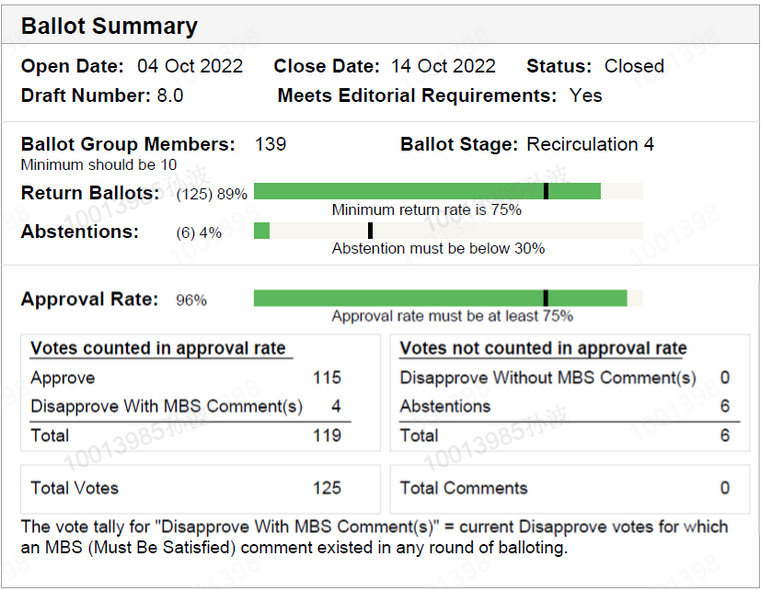 Slide 21
Bo Sun (ZTE)
Aug 2022
TGbd Timeline
PAR approved							Dec 2018
First TG meeting							Jan 2019
D0.1 										Nov 2019
D1.0 Letter Ballot						Oct 2020 
D2.0 LB recirculation					Jul 2021
Form SA Ballot Pool					Nov 1 to Nov 30, 2021
D3.0 LB recirculation					Dec 2021
D4.0 LB recirculation					Mar 2022
Initial SA Ballot (D4.0)					Apr 2022
Final 802.11 WG approval				Sep 2022
802 EC approval							Oct 2022
RevCom and SASB approval			Dec 2022
Bo Sun (ZTE)
Nov 2022
Future TC
Dec 9 (Fri), 10:00 – 11:00am, ET; WEBEX
Slide 23
Bo Sun (ZTE)